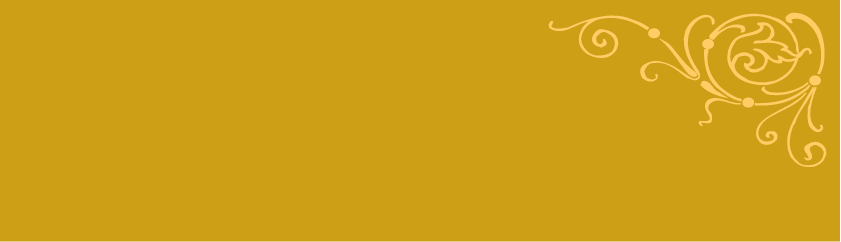 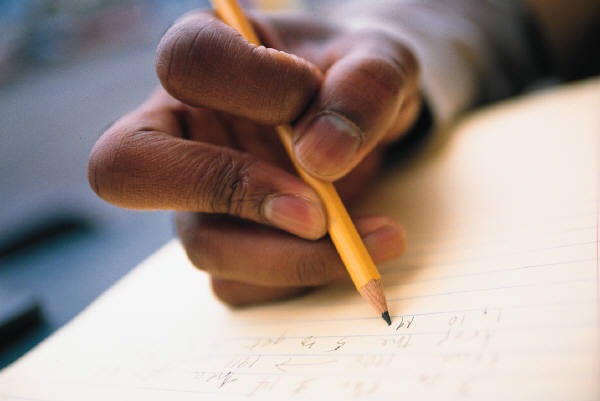 School Name
Presents
Attendance Award
alex
to
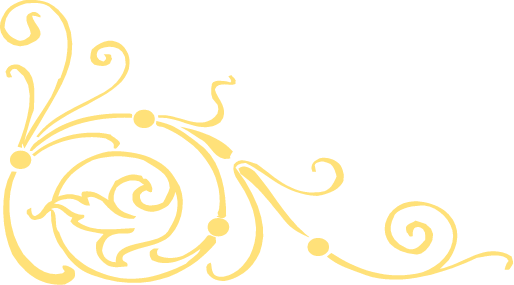 July 24, 2013
Presenter Name and Title
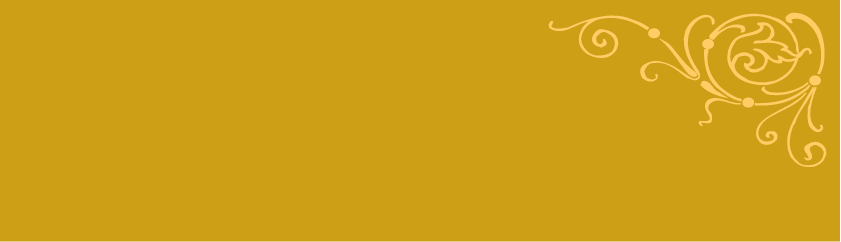 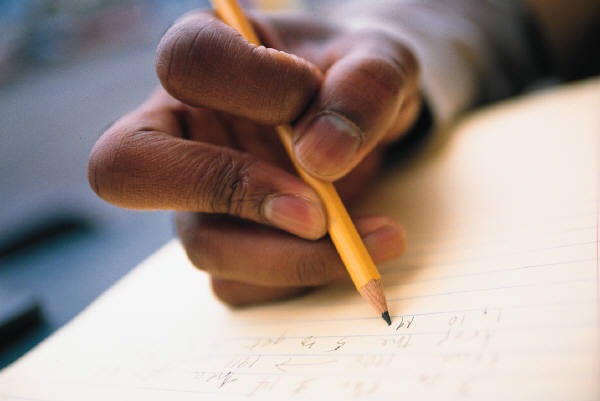 School Name
Presents
Attendance Award
alexia
to
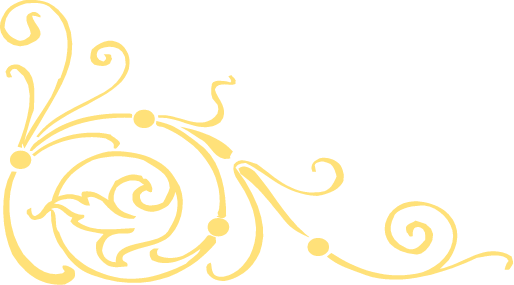 July 24, 2013
Presenter Name and Title